Автономный комплекс экологического мониторинга природных объектов
Выполнила команда математиков второго отряда «1С» 
смены Наноград-27
Цель
В рамках решения кейса необходимо проверить целесообразность использования беспилотных летательных средств для осуществления сбора информации об уровне воды в разных точках.
Задачи
Определить точку размещения платформы
Определить траекторию облёта точек сбора информации.
Рассчитать систему энергообеспечения платформы
Дать оценку длительности работы системы
Первая задача
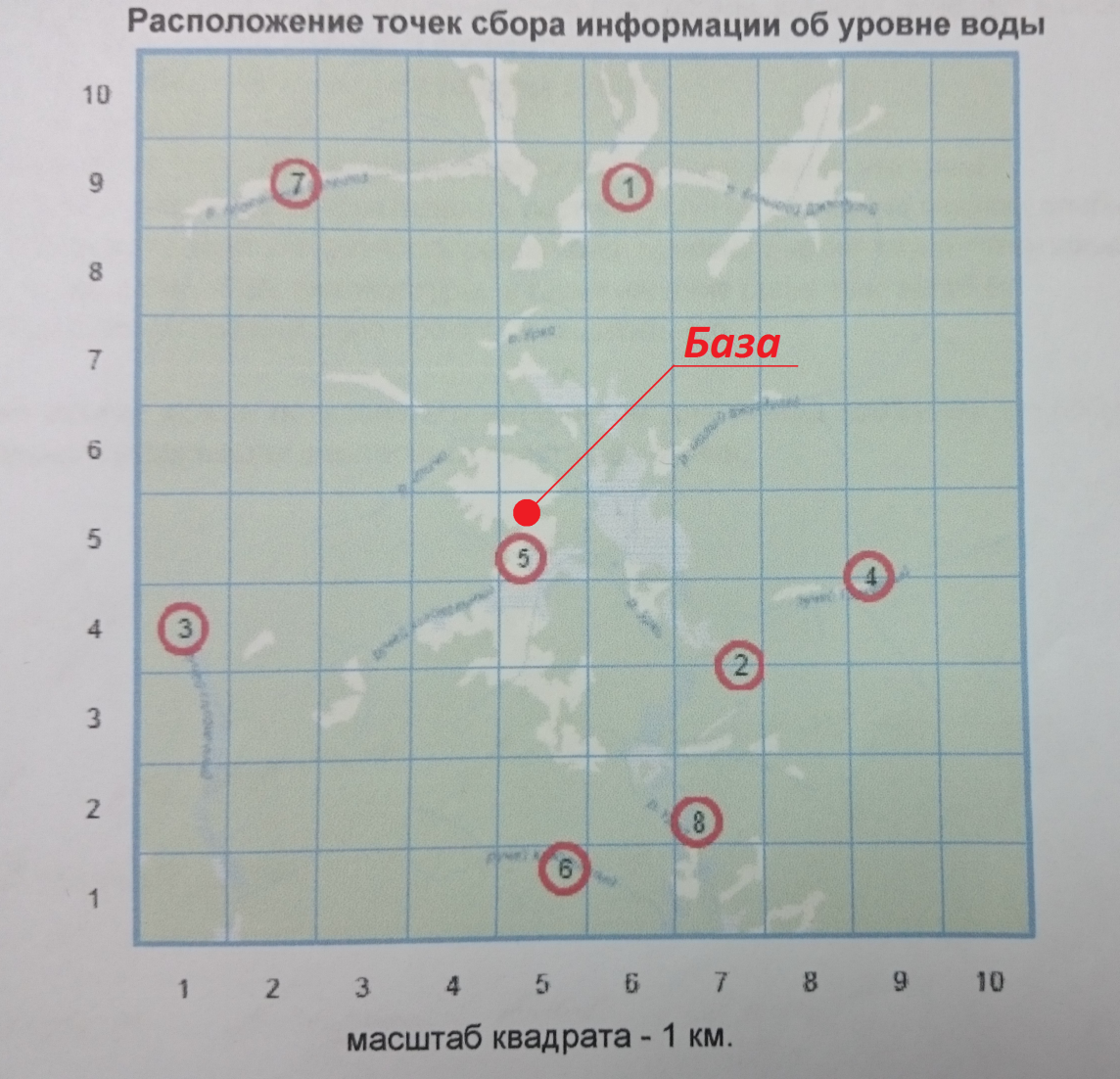 Вторая задача
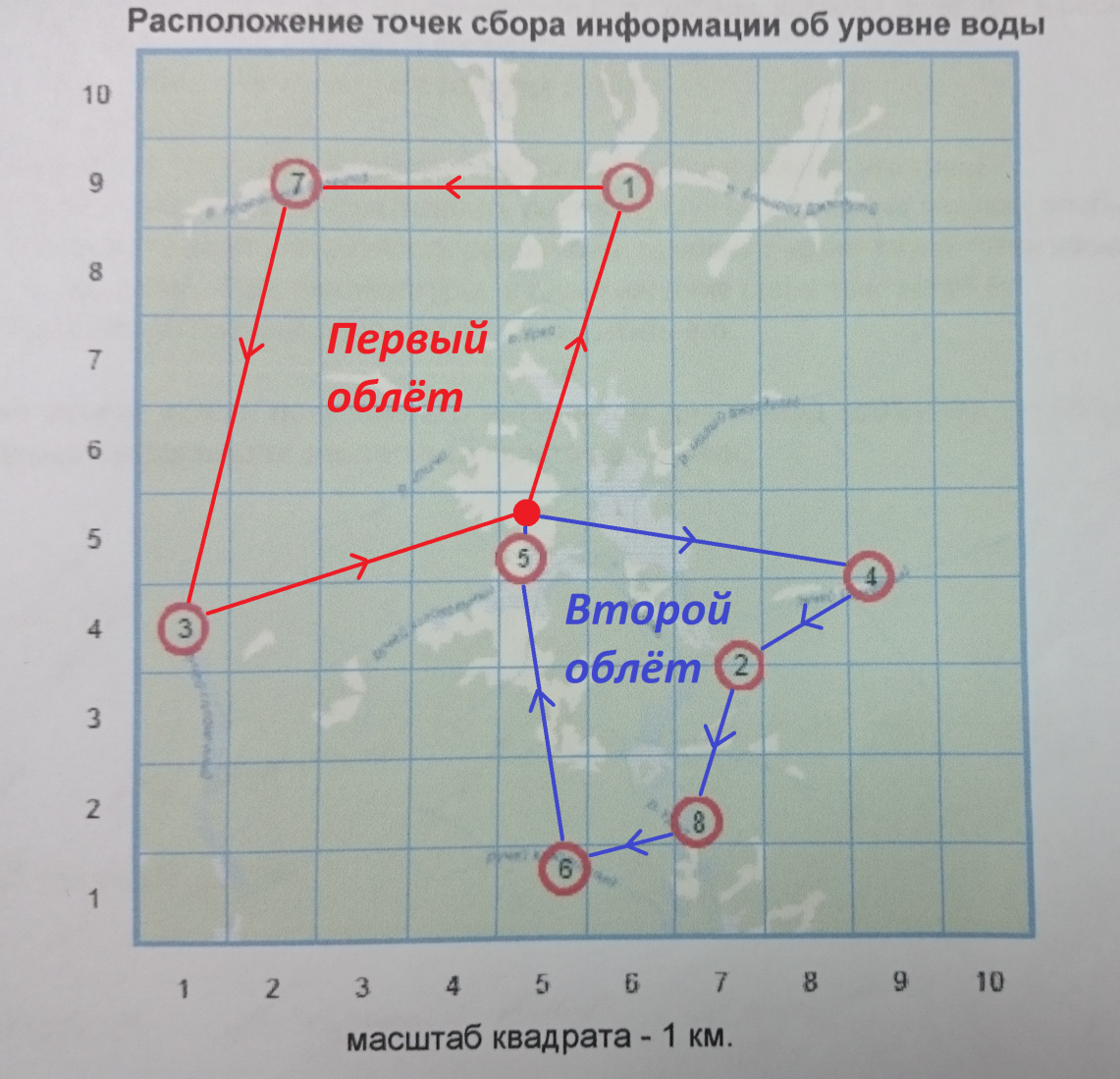 Третья задача
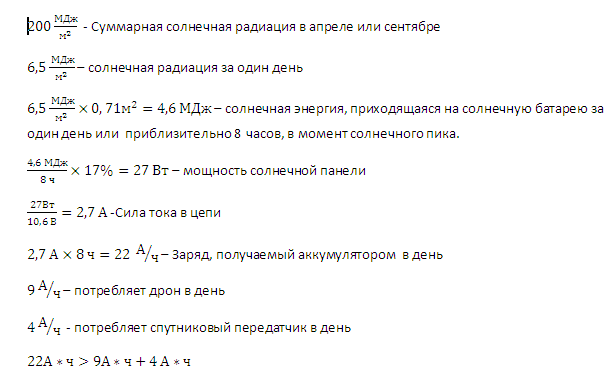 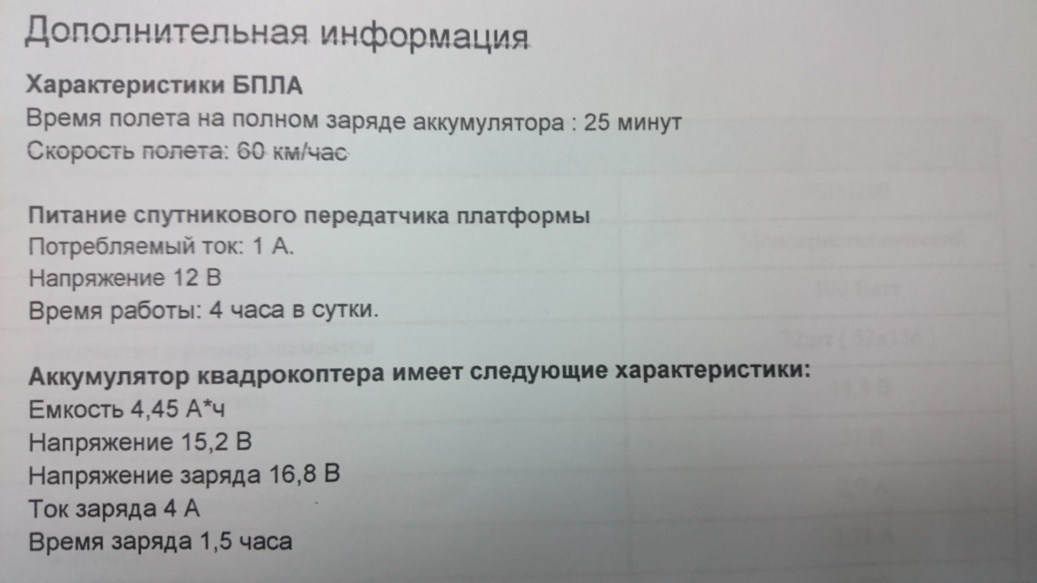 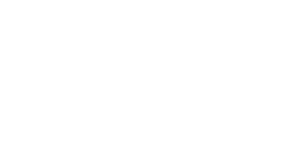 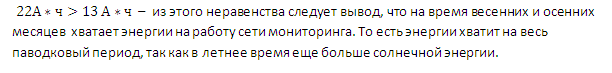 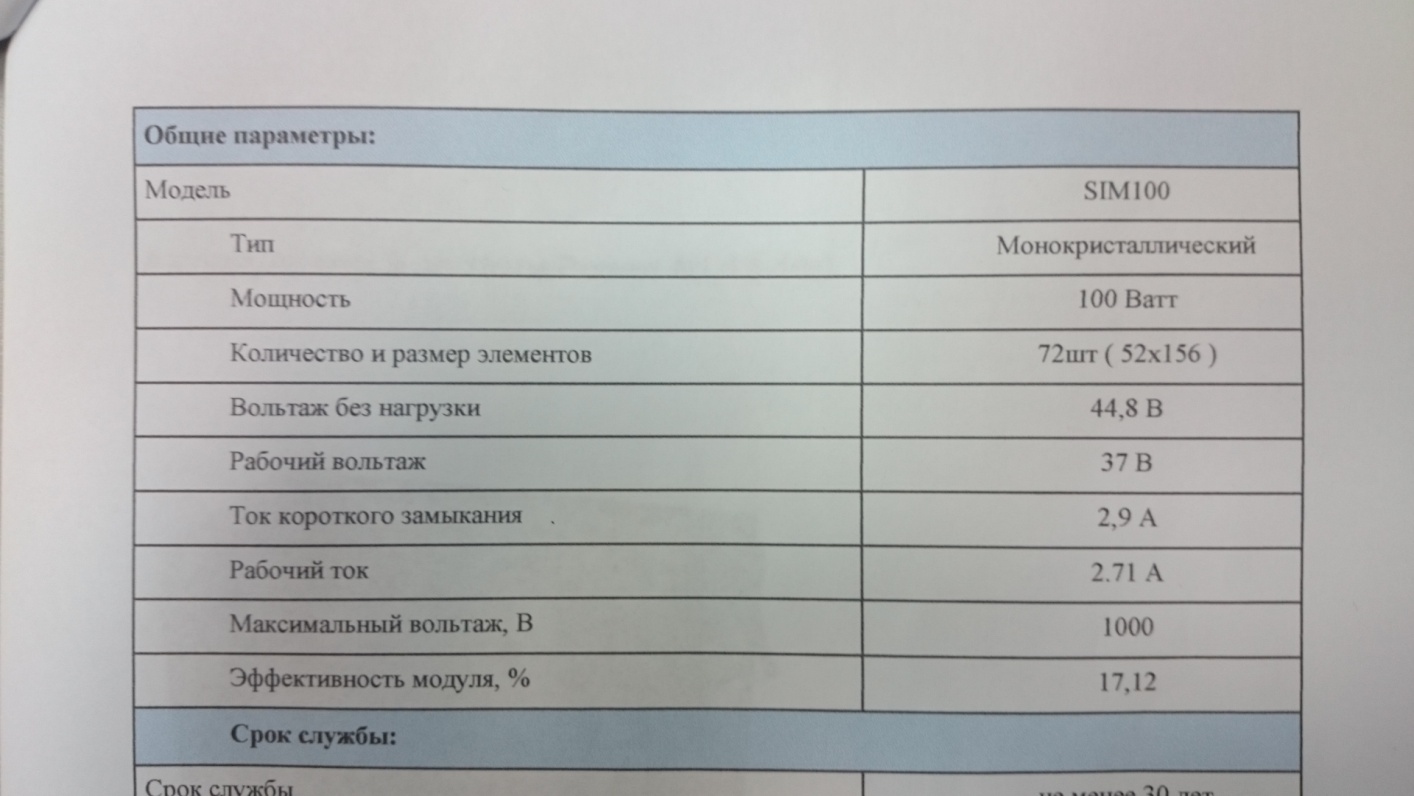 Вывод:
Данный проект целесообразен для мониторинга выбранной местности, так как солнечной энергии, накапливаемой батареями, достаточно для правильной работы системы.